Benefits
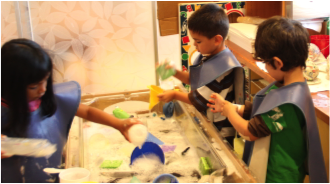 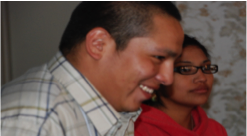 School readiness
Self-regulation
Focus on teaching
Build relationships
Adults
Children
Types of rules
Health/safety
Moralnorms
Procedural
Learning Activity
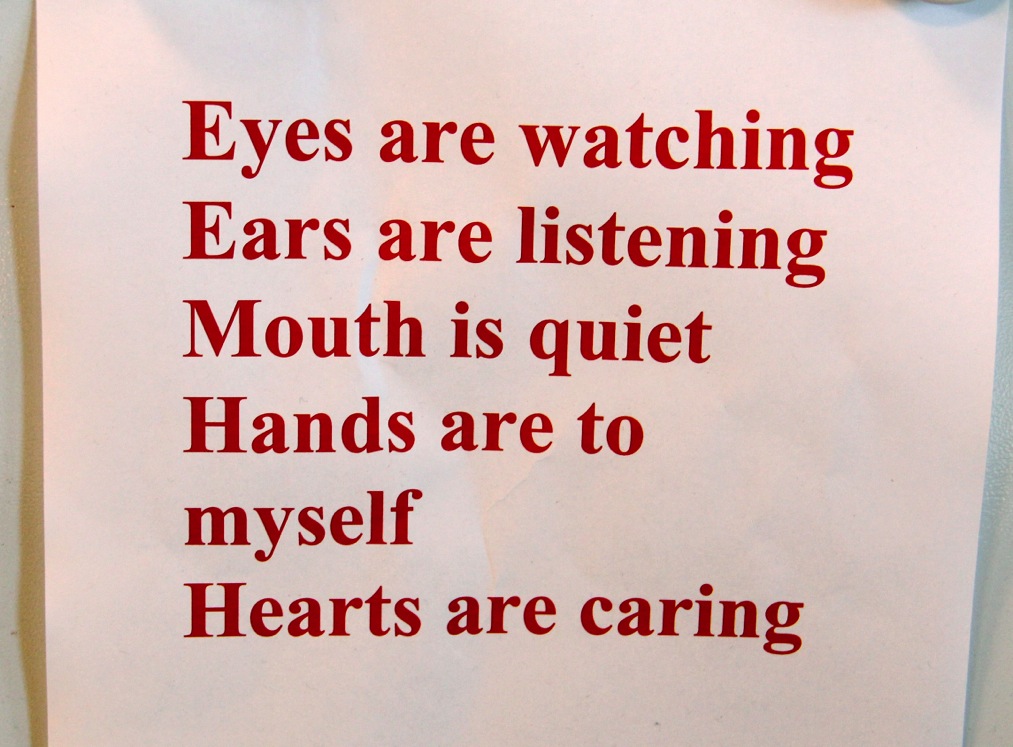 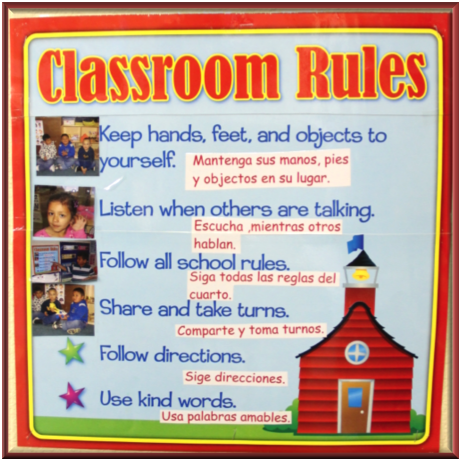 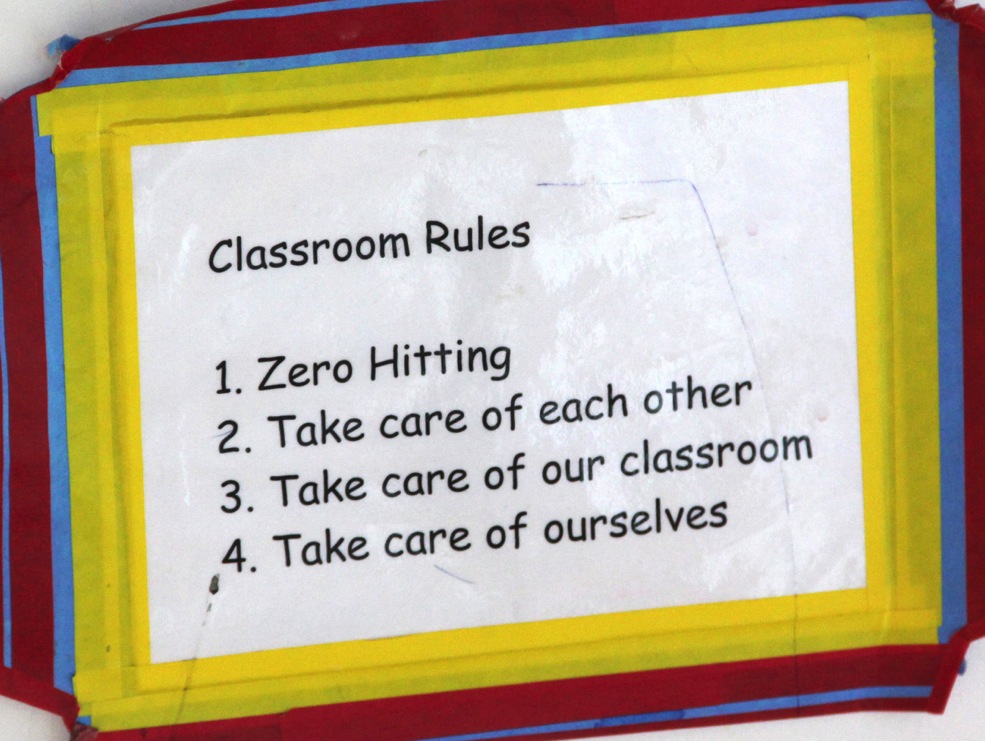 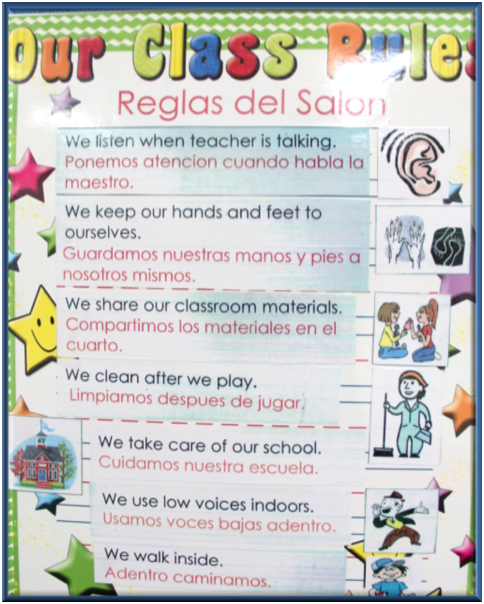 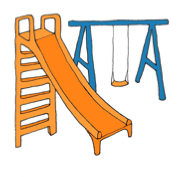 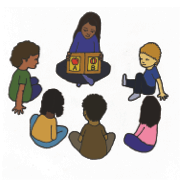 GUIDE
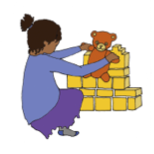 Dramatic play
Blocks
Computer
Guest speakers
Circle
Outdoor
Large group
Popularareas
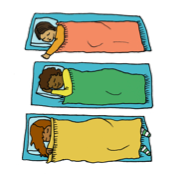 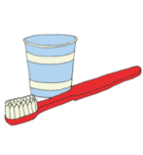 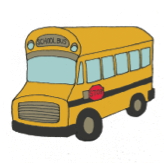 Non-routine
Routine
Health
Meals
Nap
Fire drills
Field trips 
Picture day